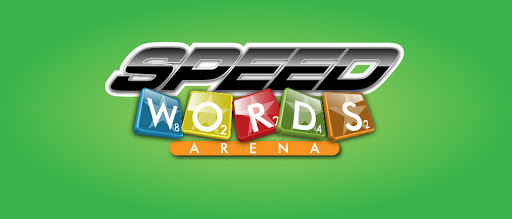 １年生　Unit 4
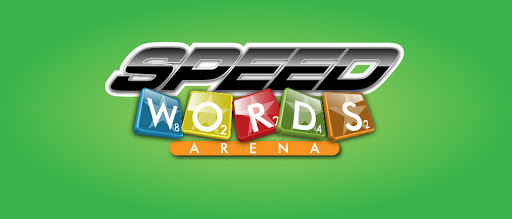 例;
食べる
eat
ボール
ball
行く
go
勉強
study
テニス
tennis
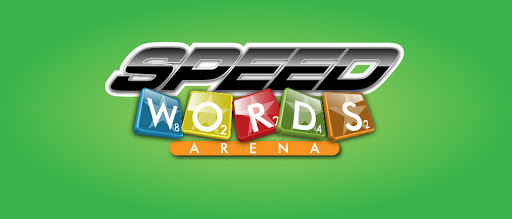 Round 1:
サッカー
次
楽しむ
右
どこ
今日
左
スポーツ
の後に
何(の)
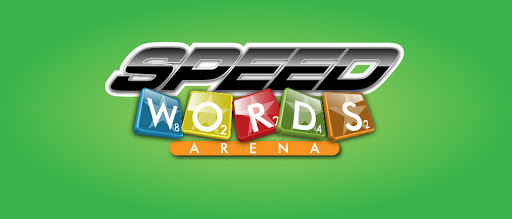 Round 1 answers:
soccer
next
enjoy
right
where
today
left
sport
after
what
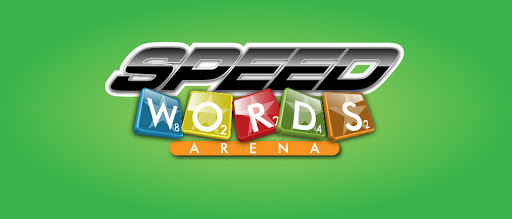 Round 2:
勇ましい
教科
腹減った
今
茶色
～時 (４時)
正午、真昼
時間
心配(する)
の間に
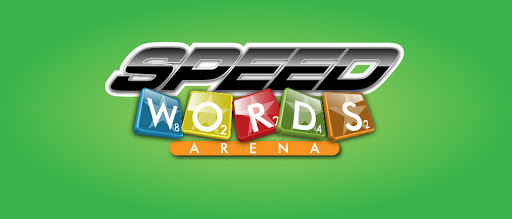 Round 2 answers:
brave
subject
hungry
now
brown
o`clock
noon
time
worry
during
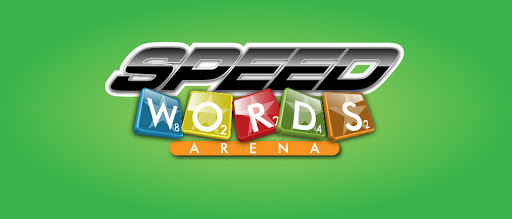 Round 3:
休憩
の前に
少しの、いくつかの
…かまたは～
好き
授業の時間
昼食
午前
午後
国の
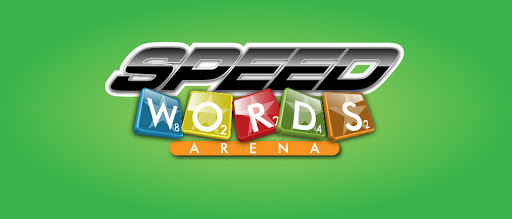 Round 3 answers:
break
before
some
or
like
period
lunch
a.m.
p.m.
national